Learning from Child Q City & Hackney CSPR
By Angela Clayton, GSCP Professional Advisor
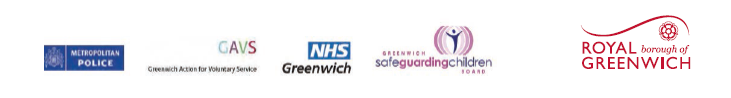 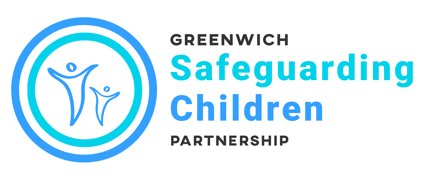 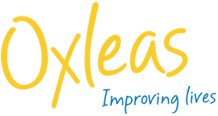 Context and Summary
Extracts and summaries are taken from the full published report: 
Child-Q-PUBLISHED-14-March-22.pdf (chscp.org.uk)
What happened?
In 2020, Child Q, a Black female child of secondary school age, was strip searched by female police officers from the Metropolitan Police Service (MPS). The search, which involved the exposure of Child Q’s intimate body parts, took place on school premises, without an Appropriate Adult present and with the knowledge that Child Q was menstruating.

Teachers told the review that on the day of the search they believed Child Q was smelling strongly of cannabis and suspected that she might be carrying drugs. On questioning Child Q, she denied using or having any drugs in her possession. A search of her bag, blazer, scarf, and shoes revealed nothing of significance. 

Remaining concerned, teachers sought advice from the Safer Schools Police Officer. Due to the restrictions arising from Covid-19, this officer was not on site. He recommended that the school call 101 and ask for a female officer to attend.
A male and female officer subsequently arrived at the school, followed by another two officers (one of whom was also female). After discussions between the police and teachers, Child Q was escorted to the medical room. She was subsequently strip searched.

No Appropriate Adult was in attendance, teachers remained outside the room and Child Q’s mother was not contacted in advance. No drugs were found during either the strip search or a search of the room in which Child Q had been waiting beforehand.

Child Q was later allowed to return home where she disclosed the events to her mother. Child Q described how she had been strip searched whilst menstruating. Due to the level of her distress, Child Q’s mother took her to the family GP who made a referral for psychological support. This led to contact with Hackney Children and Families Services (Hackney CFS).
National Safegaurding Panel Challenge
It is of note that the National Safeguarding Panel did not agree with CHSCP that this case should be a CSPR, however CHSCP executives and partners agreed that it was necessary and proceeded with the review.

Their rational for proceeding with the review, was after considering the relevant statutory guidance in Working together 2018 , “the overwhelming opinion was that Child Q had been exposed to a traumatic incident and had undoubtedly suffered harm. Whilst there was less certainty about whether the precise definition of a ‘serious child safeguarding case’ had been met, there was little doubt that the impact on Child Q had been profound. The repercussions on Child Q’s emotional health were obvious and ongoing. Given the context of where and how the search took place, it was impossible not to view these circumstances as anything other than the most serious and significant.”
Findings of the review
The school was fully compliant with expected practice standards when responding to its concerns about Child Q smelling of cannabis and its subsequent search of Child Q’s coat, bag, scarf and shoes. This demonstrated good curiosity by involved staff and an alertness to potential indicators of risk.
The decision to strip search Child Q was insufficiently attuned to her best interests or right to privacy. 
School staff deferred to the authority of the police on their arrival at school. They should have been more challenging to the police, seeking clarity about the actions they intended to take. All practitioners need to be mindful of their duties to uphold the best interests of children.
School staff had an insufficient focus on the safeguarding needs of Child Q when responding to concerns about suspected drug use.
The application of the law and policy governing the strip searching of children can be variable and open to interpretation. 
The absence of any specific requirement to seek parental consent when strip searching children undermines the principles of parental responsibility and partnership working with parents to safeguard children.
The Covid-19 restrictions in place at the time appeared to have frustrated effective communication between school staff and the Safer Schools Officer. 
Having considered the context of the incident, the views of those engaged in the review and the impact felt by Child Q and her family, racism (whether deliberate or not) was likely to have been an influencing factor in the decision to undertake a strip search.
Key Recommendations:
The review makes 14 recommendations.  The majority of these are for The Metropolitan Police and other statutory bodies including the DfE and Home Office,  at a national and local level to amend or draft policy and process guidance to prevent such an incident happening again, as whilst they identified that the incident should not have happened and have issued a public apology, the process they followed was within current legal guidelines.
For their own LSCP’s especially in relation to their work with school they make recommendations that:
CHSP should review and revise its awareness raising and training content to ensure the Child Q case is referenced, with a specific focus on reinforcing the responsibilities of practitioners to advocate for and on behalf of the children they are working with / who are in their care.
Where any suspicion of harm arises by way of concerns for potential or actual substance misuse, safeguarding response is paramount. Practitioners should always contact Children’s Social Care to make a referral or seek further advice in such circumstances.
The CHSCP should engage ACCOUNT (local community group who challenge stop and search), Safer Schools Police Officers and other community organisations to develop an awareness raising programme across schools and colleges about stop and search activity by the police.
The CHSCP should continue with its rolling programme of multi-agency adultification training. Participation should be actively focused on practitioners from the police and schools, with the Training, Learning & Development Sub group developing a process to specifically evaluate impact across these sectors. 
The CHSCP should expedite its work on developing an anti-racist charter and practical guides that support the eradicating of racism, discrimination and injustice across its local safeguarding arrangements